Keva 
acidity care drops
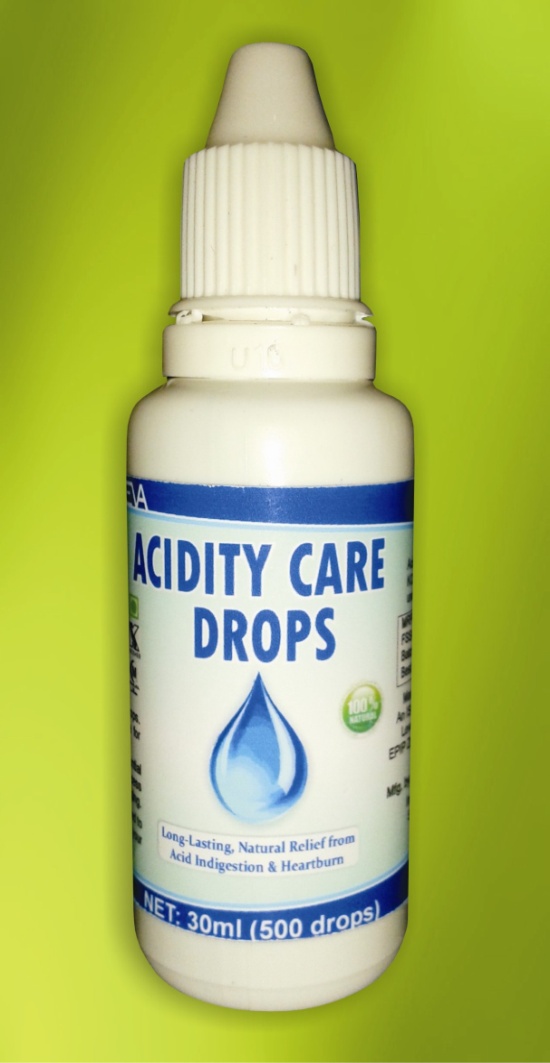 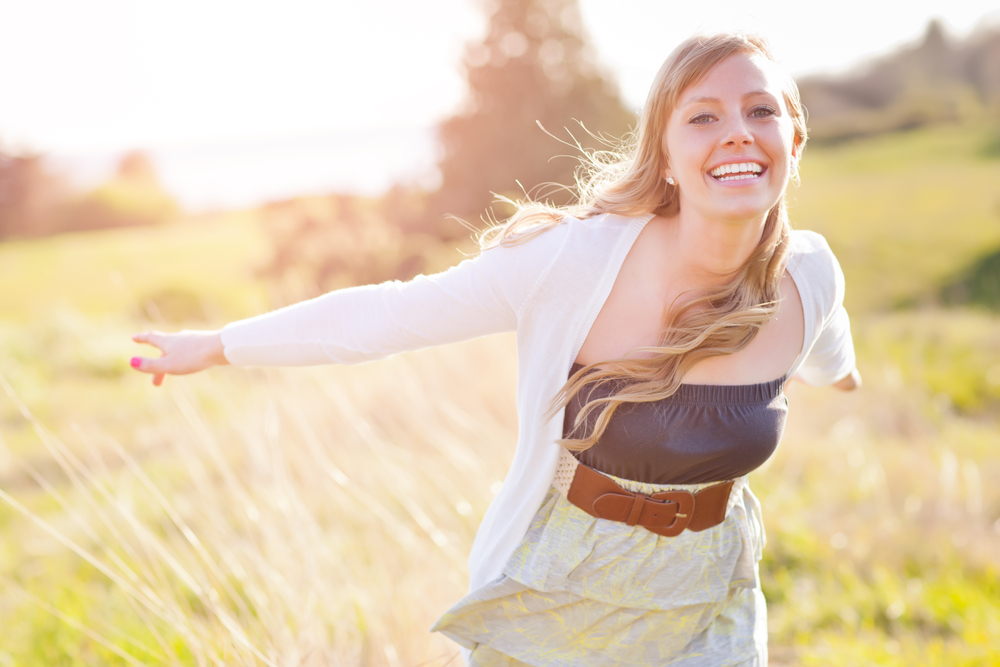 Keva ACIDITY CARE drops
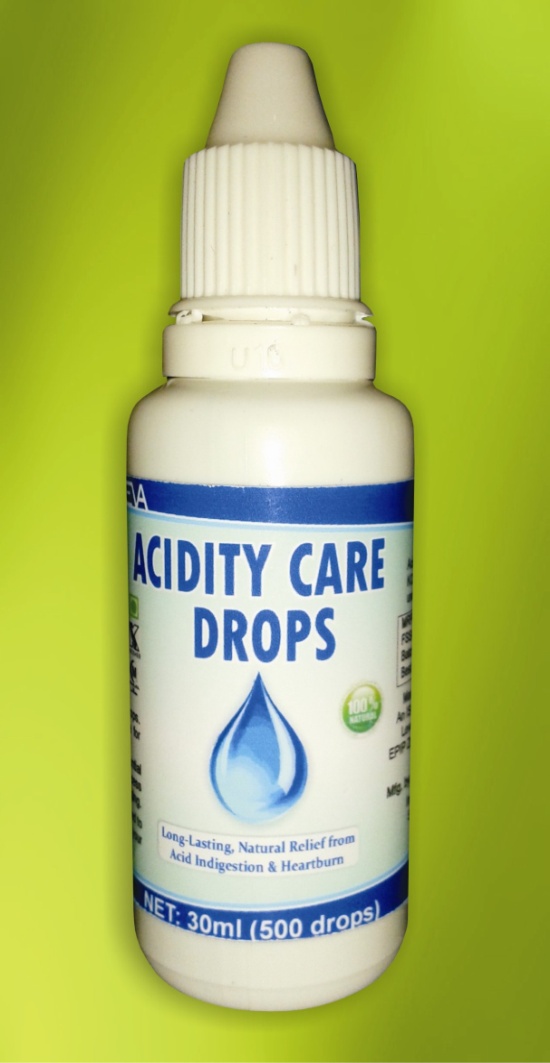 100% Natural & Herbal Remedy
Unique blend of essential nutrients
Help naturally neutralize excess
    acidity that can cause illness & 
    premature aging
Maintain & restore the pH value of 
    body, help to relieve acidity
Highest Quality Product
Each batch of Keva Acidity Care Drops is produced under international GMP regulations, have got internationally acclaimed HALAL & KOSHER Certification
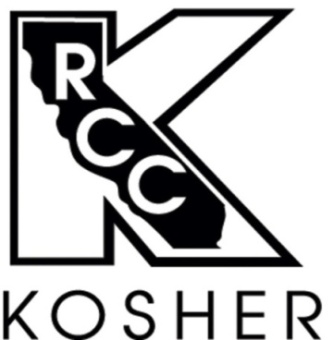 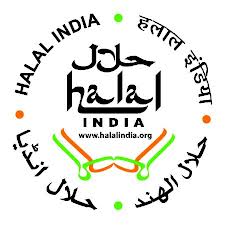 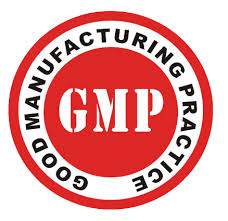 Test to check effectiveness of Acidity care drops
Take glass of fresh water and add few drops of Betadine in it 
The color of water changes to red 
Then add few drops of Acidity Care Drops in Betadine containing
    solution, then red color will disappear and water will come to its
    natural color
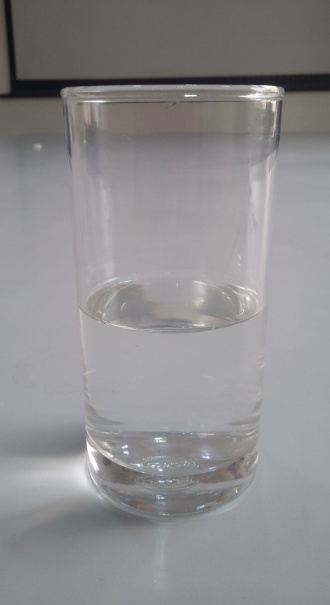 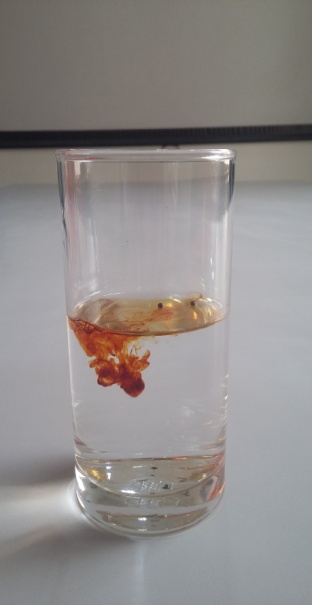 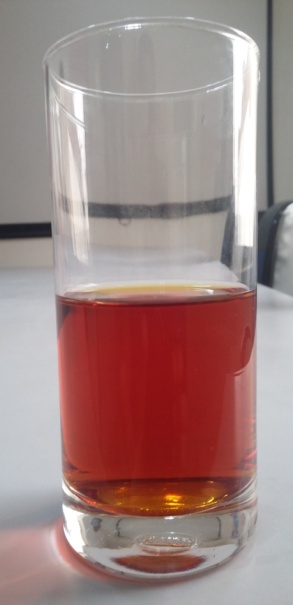 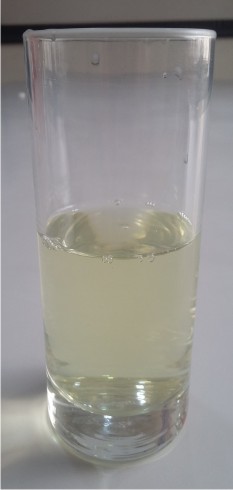 Conclusion
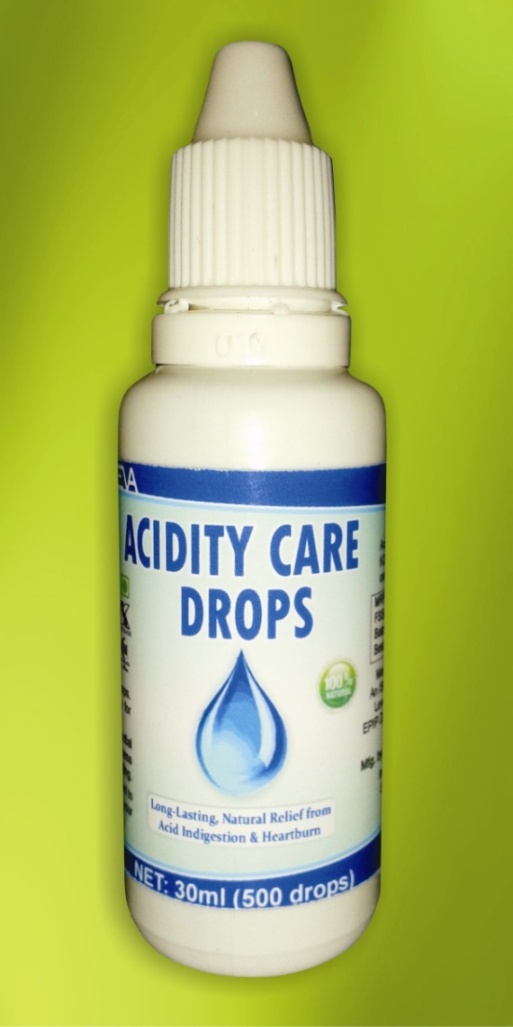 Shows that Acidity care drops provide
    strong anti oxidant protection, protect
    stomach cells from free radicals damage
    caused by excess acid production
Destroy excess acid in stomach and
    prevent from so many acidity related
    problems
If used on regular basis, Acidity Care Drops can naturally
Neutralize excess acid and promote gastrointestinal health
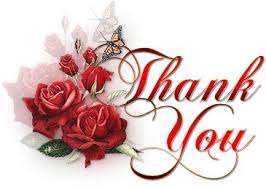